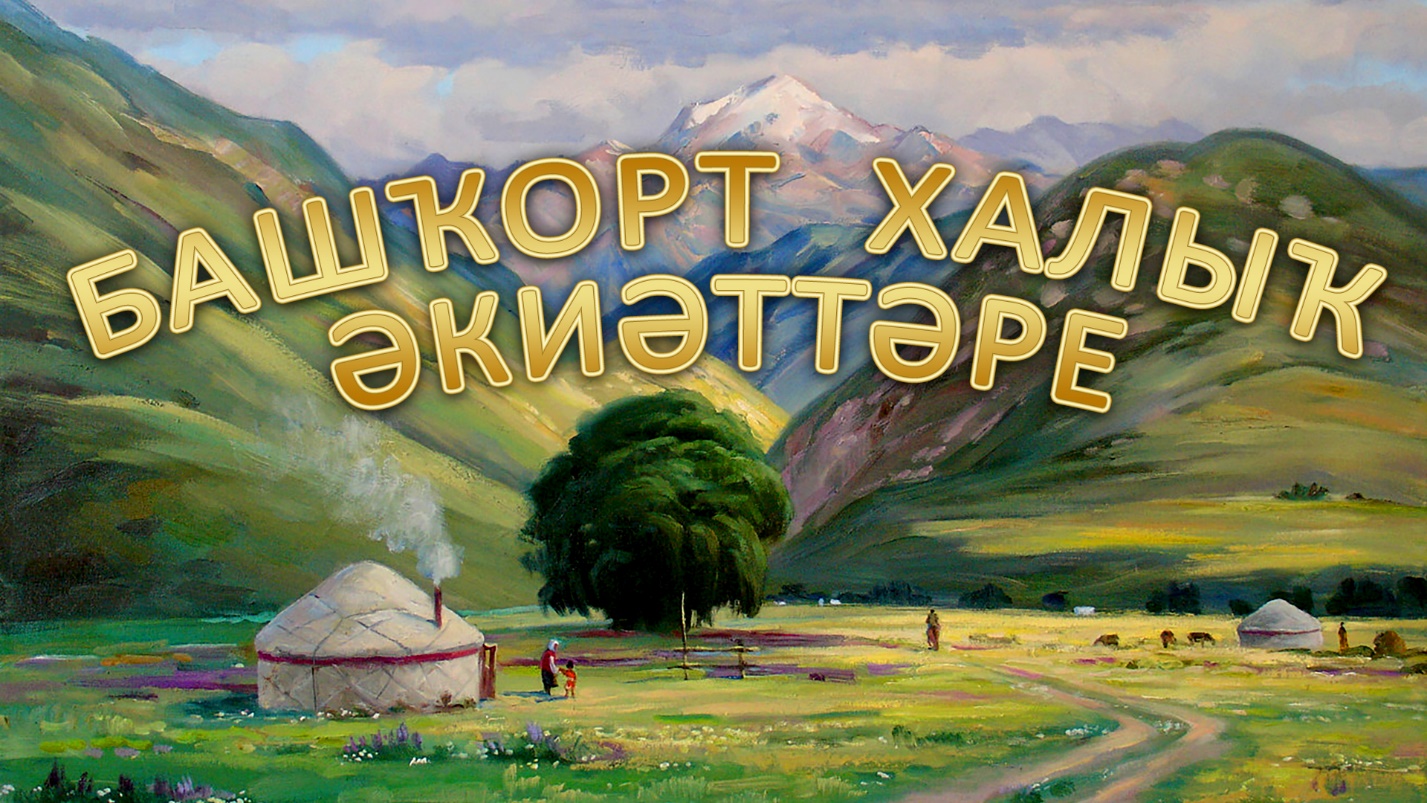 МБУ «Нуримановская ЦБС» Бикмурзинская сельская библиотека
викторина
Башкирские народные
 сказки
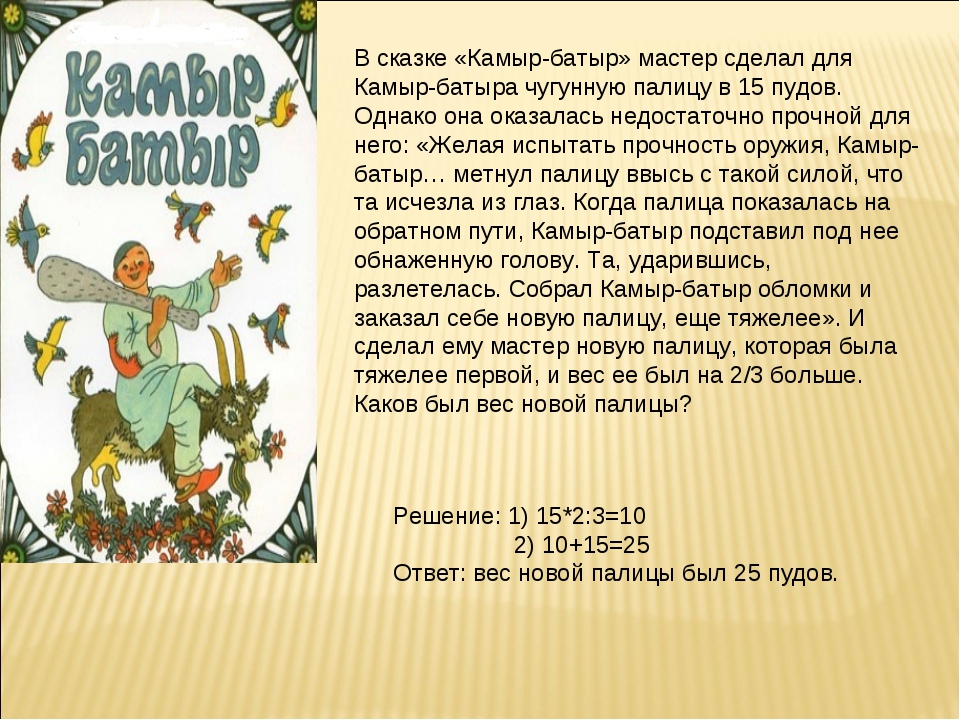 Вопрос 1
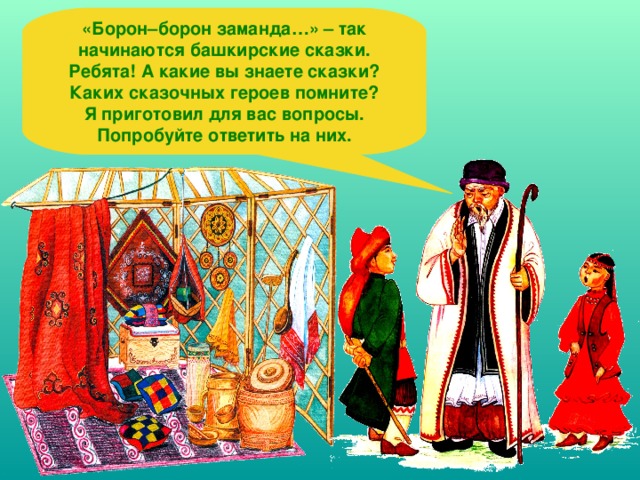 Какими словами начинаются башкирские народные сказки ?
Вопрос 2
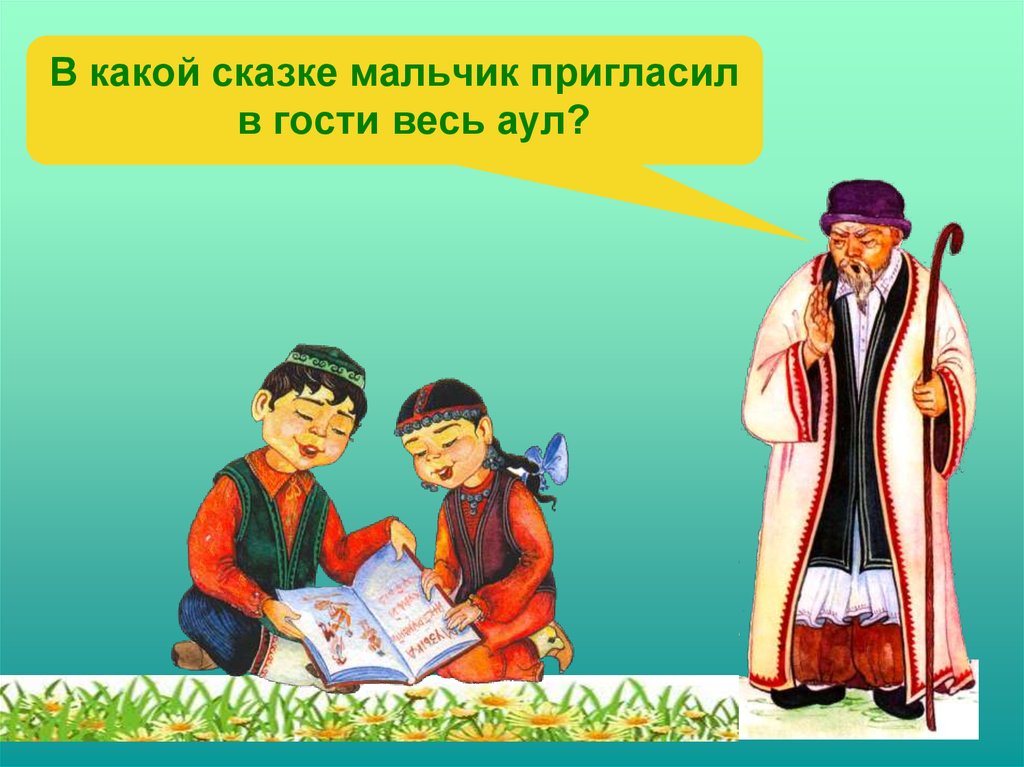 Вопрос  3
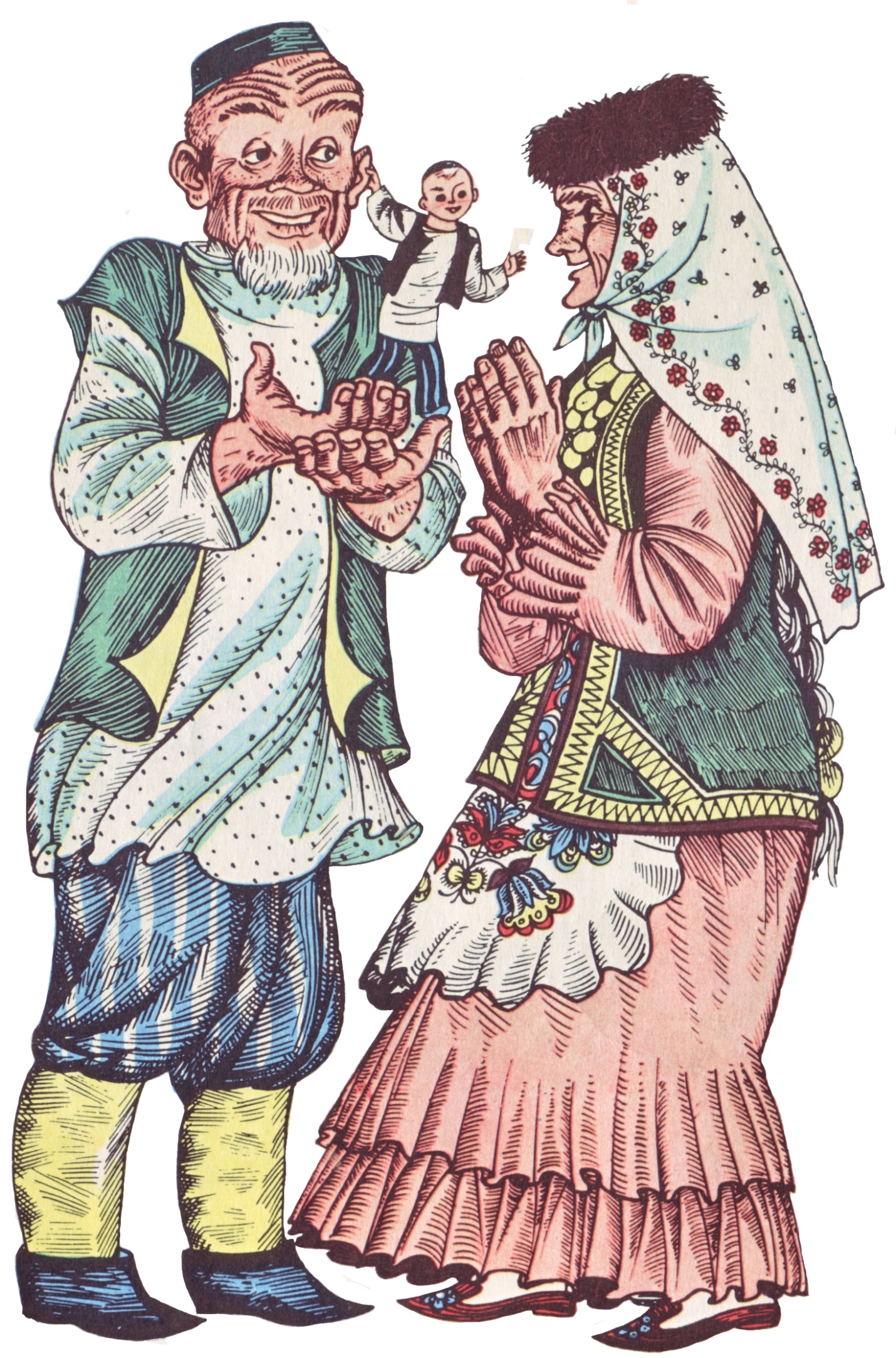 К какой башкирской народной сказке относится этот рисунок ?
Вопрос 4
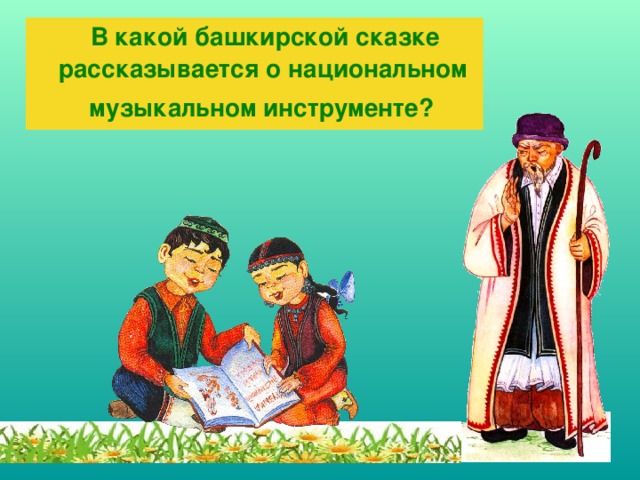 Вопрос 5
Рисунок на обложке этой книги вам подскажет о названии сказки. Как вы думаете, как называется  сказка ?
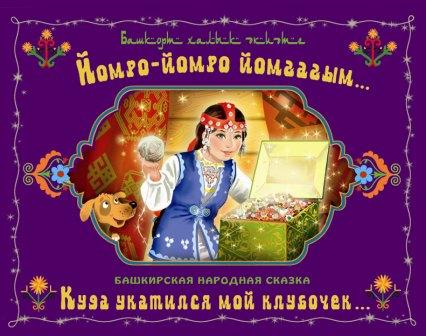 Вопрос 6
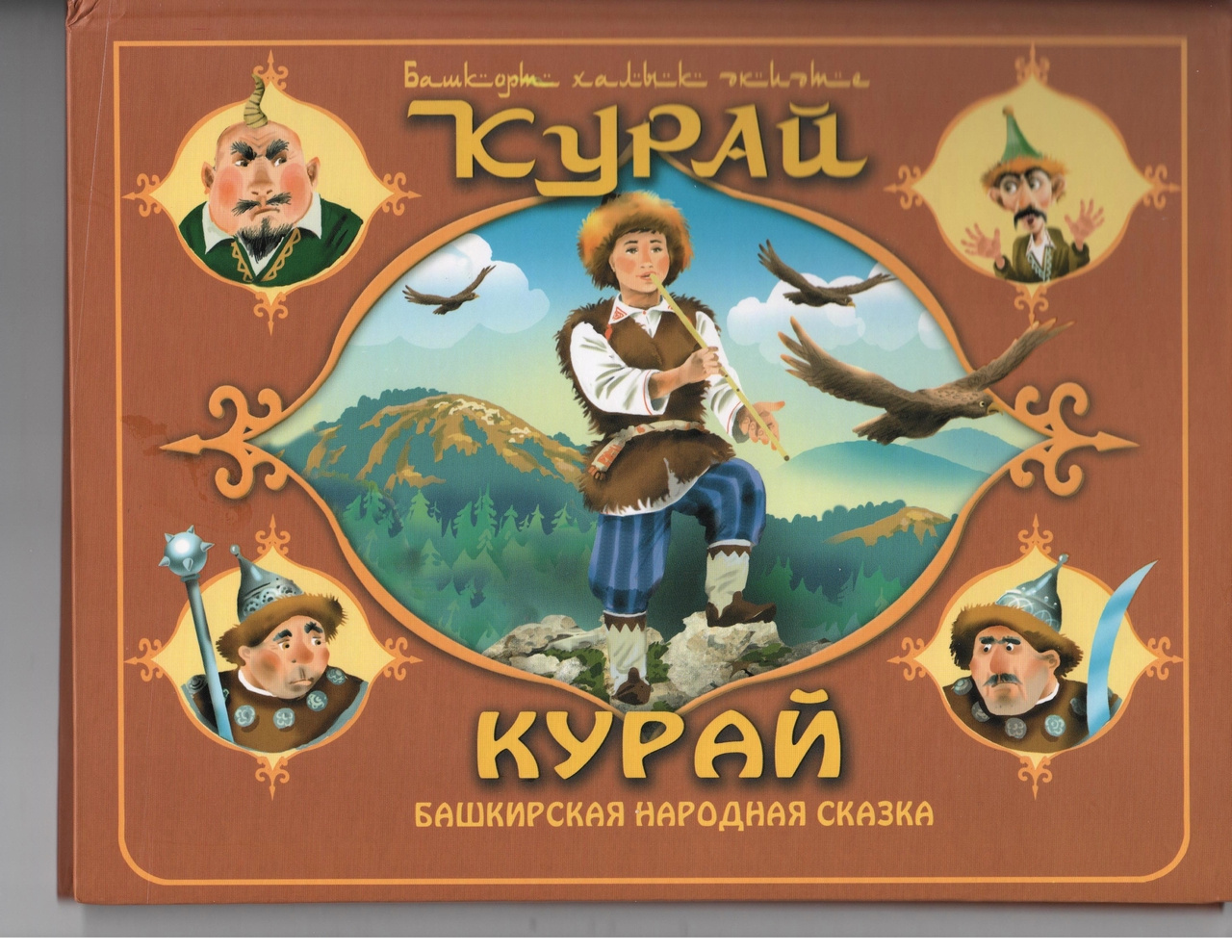 Рисунок на обложке этой книги вам подскажет о названии сказки. Как вы думаете, как называется  сказка ?
Вопрос 7
Рисунок на обложке этой книги вам подскажет о названии сказки. Как вы думаете, как называется  сказка ?
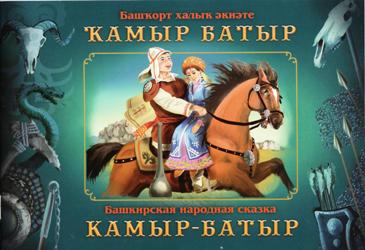 Вопрос 8
Рисунок на обложке этой книги вам подскажет о названии сказки. Как вы думаете, как называется  сказка ?
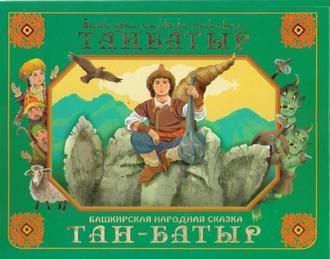 Вопрос 9
К какой башкирской народной сказке нарисован этот рисунок ?
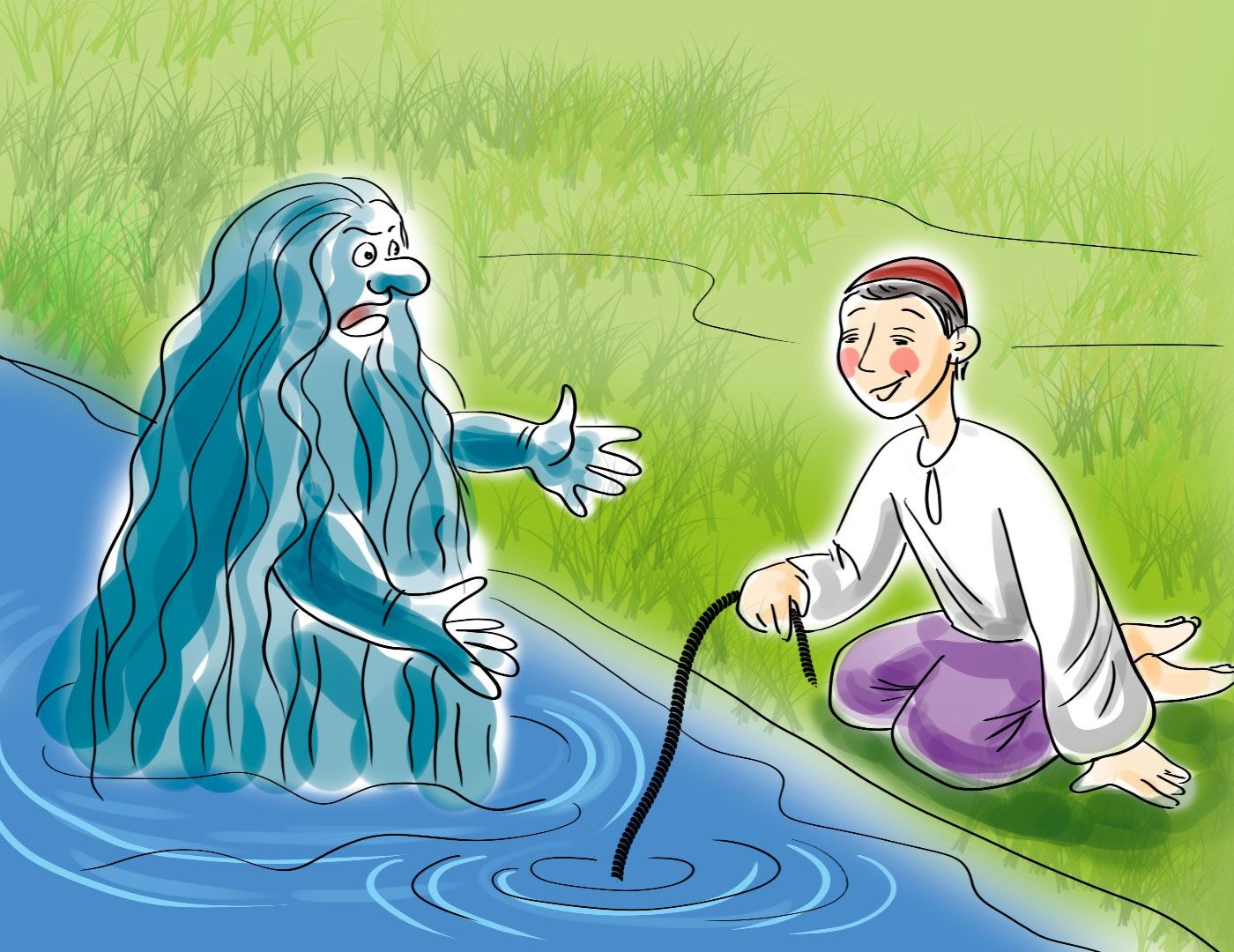 Вопрос 10
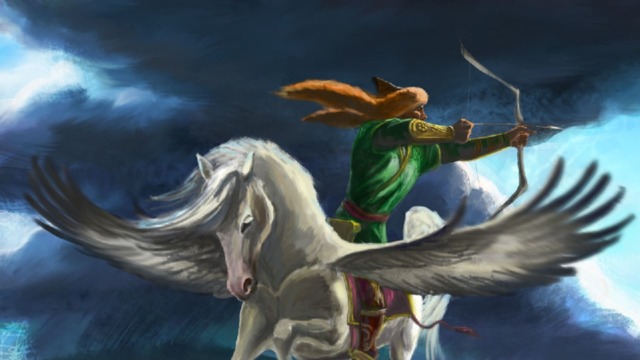 К какой башкирской народной сказке относится этот рисунок ?
Вопрос 11
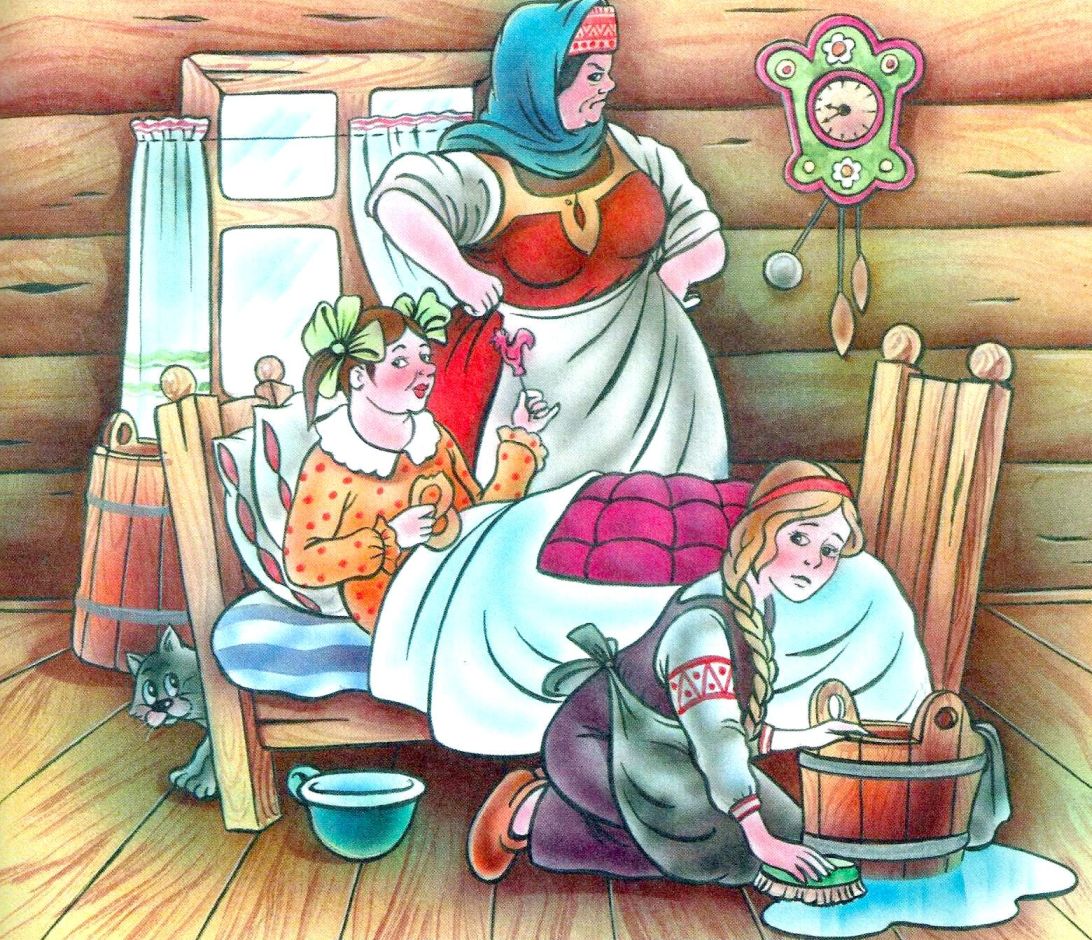 Как звали падчерицу мачехи в башкирской сказке «Падчерица» ?
Вопрос 12
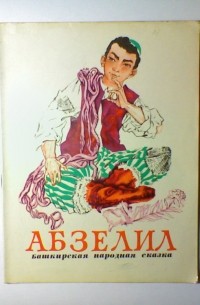 Что досталось Абзелилу в наследство от отца ?
Вопрос 13
Кто приснился старику во сне в башкирской сказке «Алп – батыр» ?
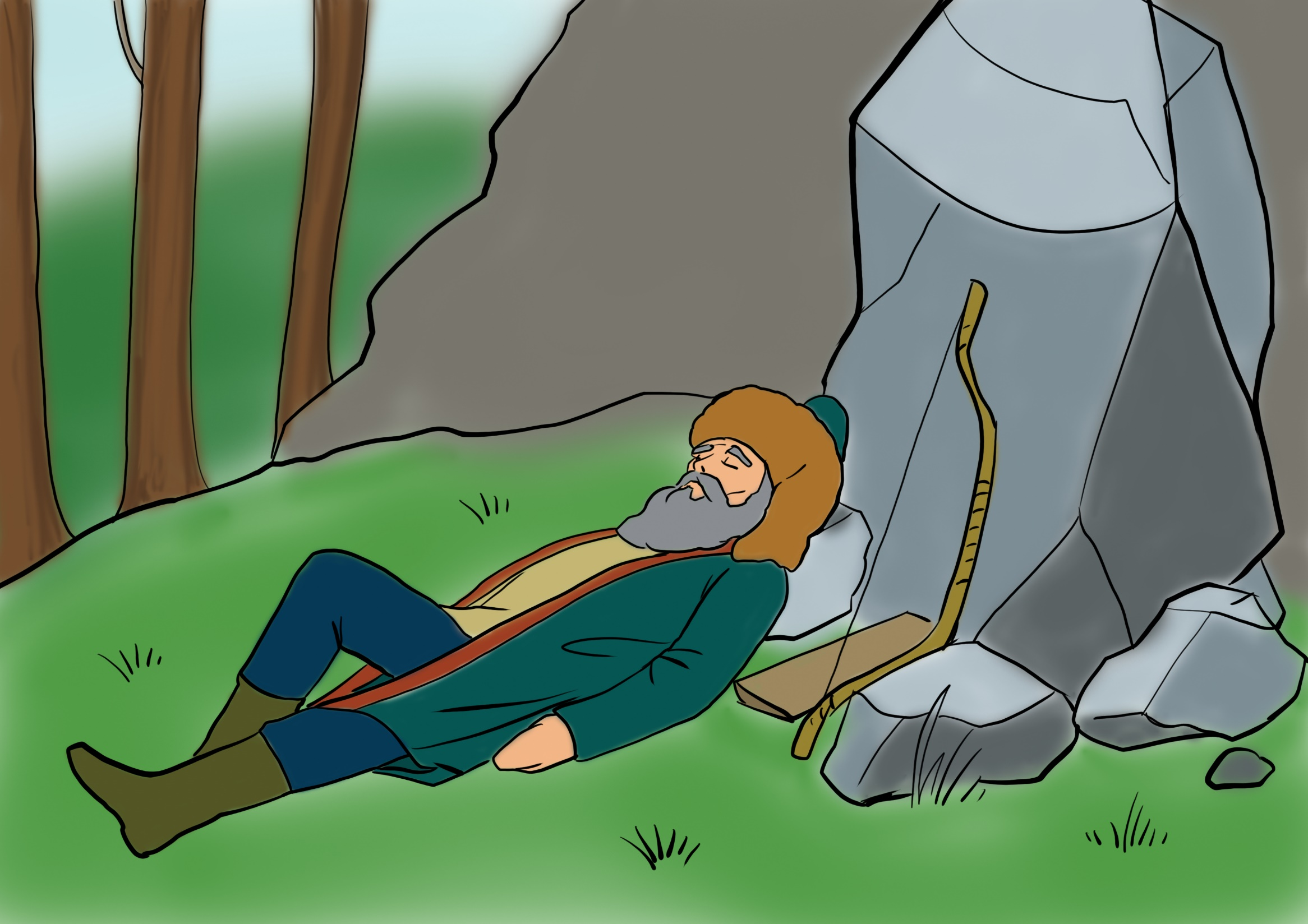 Вопрос 14
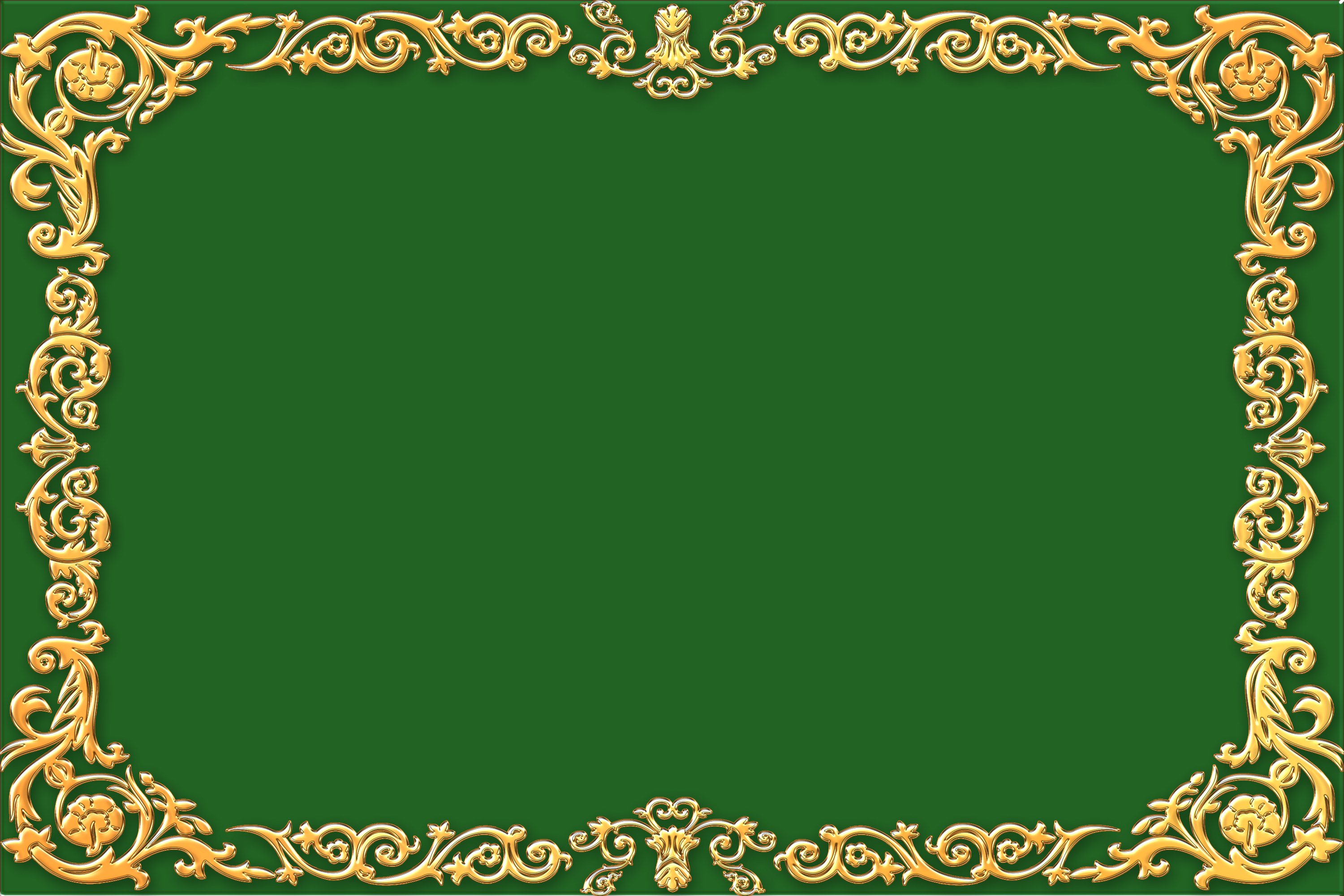 Перед вами отрывок из башкирской сказки «Падчерица».

Вопрос: Что было в сундуке падчерицы ?
– Ладно, доченька, иди, только прежде поднимись на чердак. Там есть один зеленый сундучок. Ты возьми его себе и не открывай, пока не войдешь к себе в дом, – сказала старуха.
Девушка распрощалась с нею, взяла сундучок и, радуясь подарку, пошла домой.
Вопрос 15